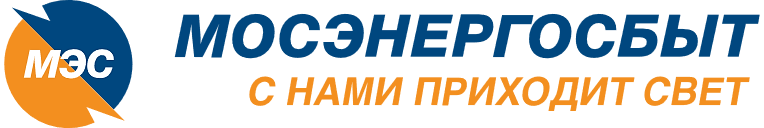 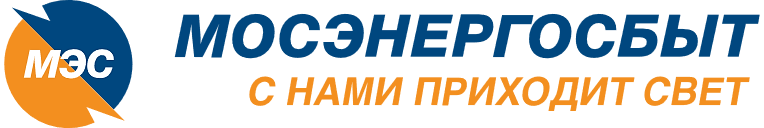 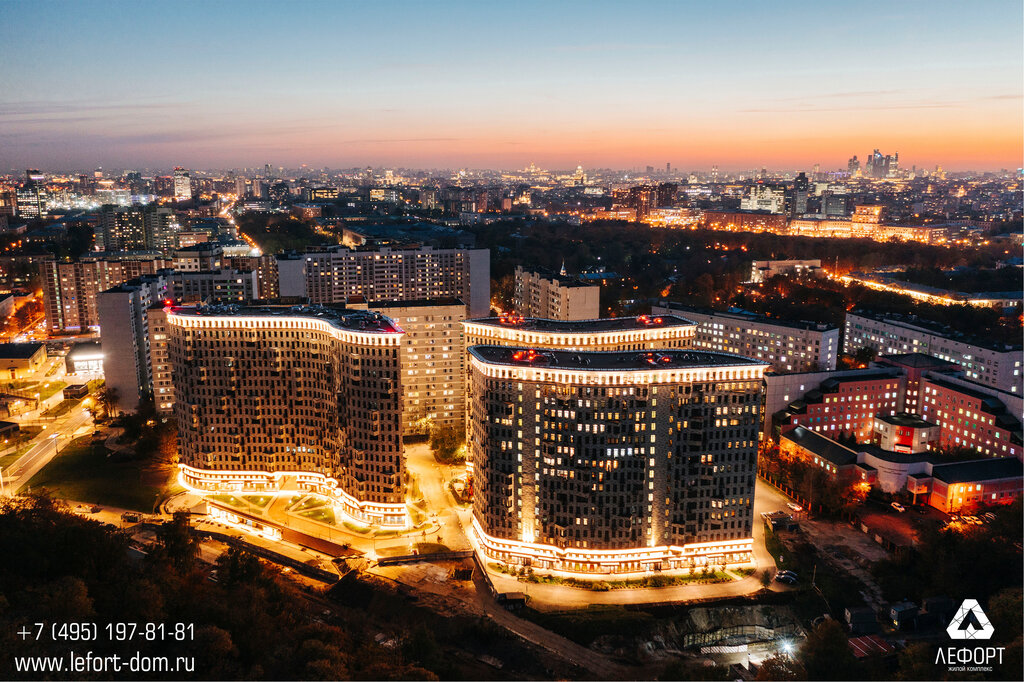 МОСЭНЕРГОСБЫТ
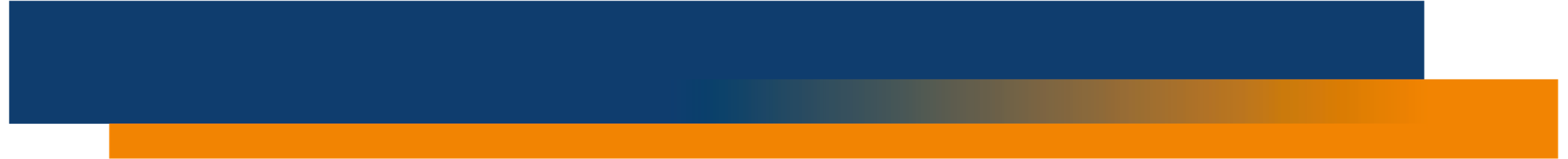 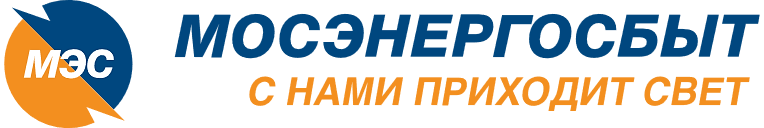 МОСЭНЕРГОСБЫТ СЕГОДНЯ
51
РЕГИОН 
РФ
СВЫШЕ
      МЛН 
БЫТОВЫХ 
ПОТРЕБИТЕЛЕЙ
МЛРД кВт*ч
94,7
БОЛЕЕ
               ТЫС. 
ОБЪЕКТОВ
ПРЕДПРИЯТИЙ И 
ОРГАНИЗАЦИЙ
3,8
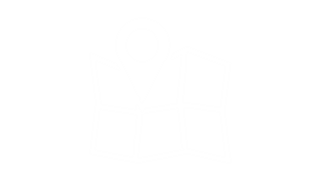 8
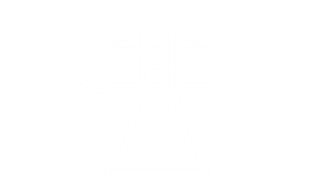 ТЫС.
370,6
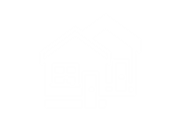 ГОДОВОЙ ОБЪЕМ РЕАЛИЗУЕМОЙ ЭНЕРГИИ
ВЫСОКОКВАЛИФИЦИРОВАННЫХ СОТРУДНИКОВ
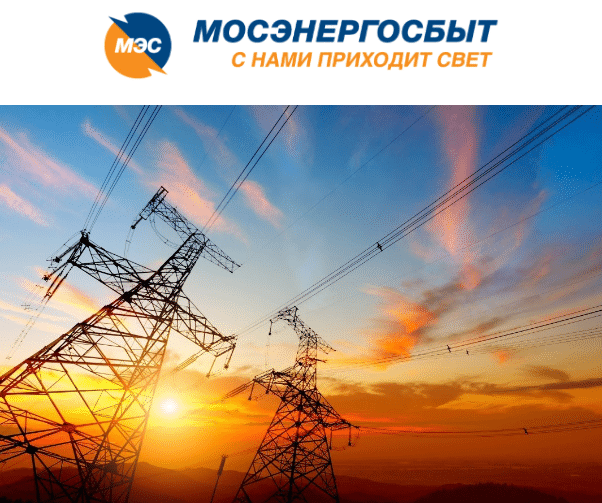 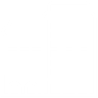 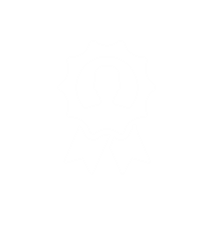 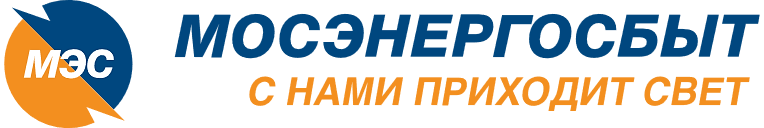 В СОСТАВ МОСЭНЕРГОСБЫТ ВХОДЯТ
Отделений в Москве
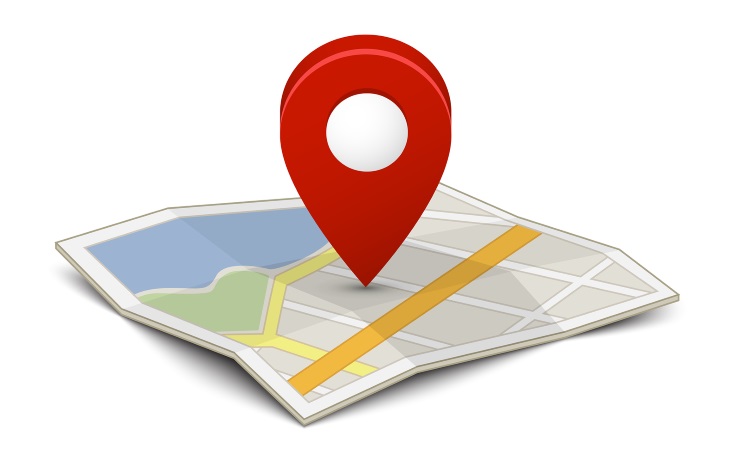 Территориальных отделений в Московской области
12
11
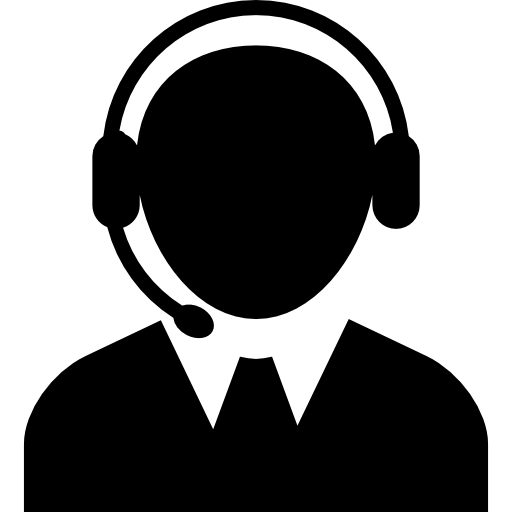 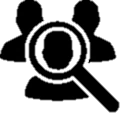 Центр обслуживания крупных клиентов
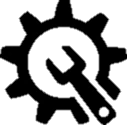 Филиал «Мосэнергосбыт – Технический центр»
Филиал «Центр дистанционного обслуживания»
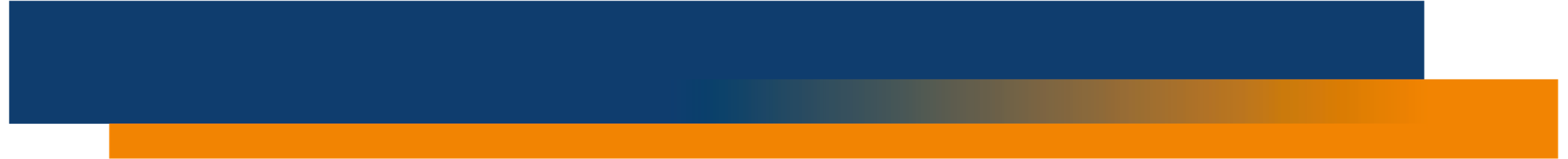 НАПРАВЛЕНИЯ ДЕЯТЕЛЬНОСТИ
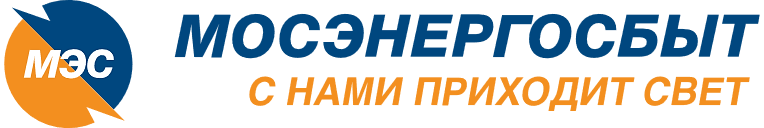 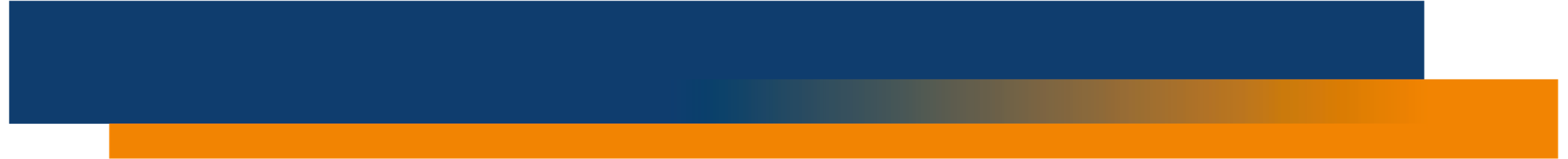 01
Выполнение функций гарантирующего поставщика
02
Покупка и реализация (продажа) электроэнергии на оптовом и розничных рынках
03
Диагностика, эксплуатация, ремонт, замена и проверка средств измерений и учёта электрической энергии
04
Оказание услуг третьим лицам, в том числе по сбору платежей за отпускаемые товары и услуги;
ФИЗИЧЕСКИЕ ЛИЦА
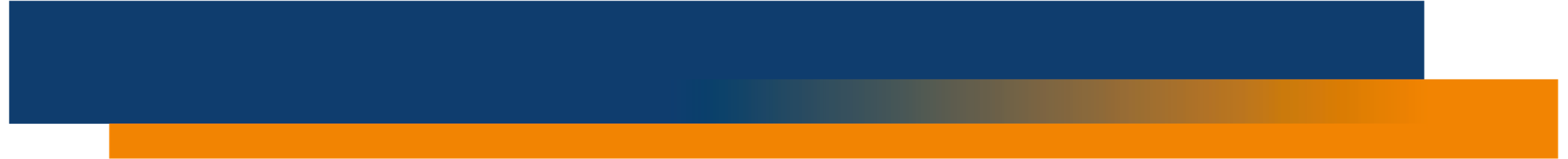 Электромонтажные и строительные работы
Внутренние системы электроснабжения
Внешние системы электроснабжения
Системы учета энергоресурсов
Энергоэффективное освещение
Вентиляция
Электролаборатория
Техприсоединение энергопринимающих устройств
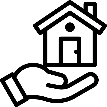 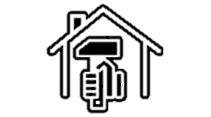 Ремонт квартир
ЮРИДИЧЕСКИЕ ЛИЦА
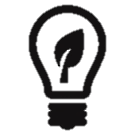 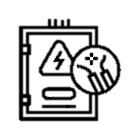 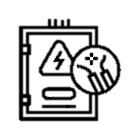 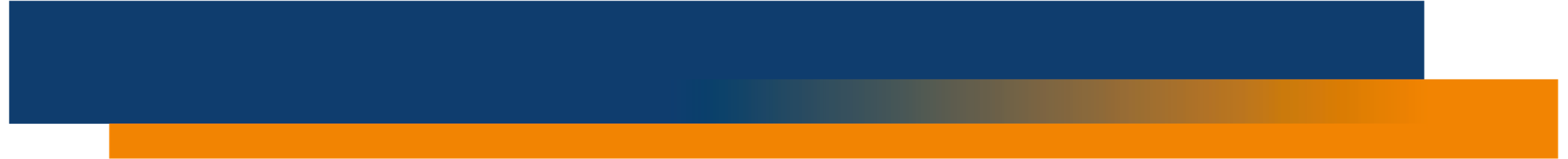 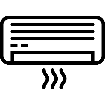 Умные климатические системы
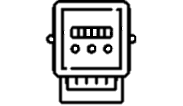 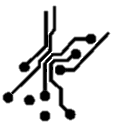 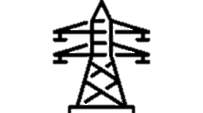 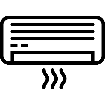 Сантехнические работы
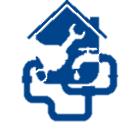 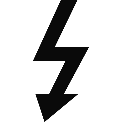 Страхование жилья
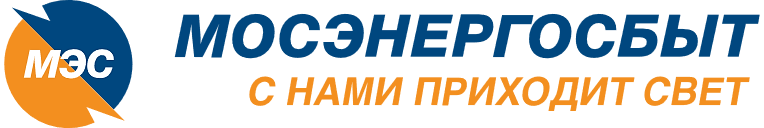 НАША МИССИЯ
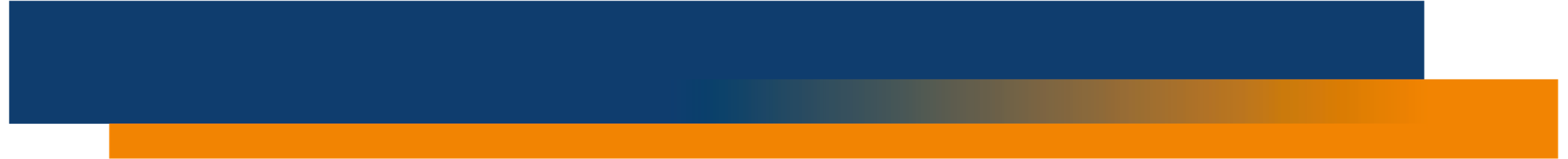 Наша энергия, технологии и сервисы – для комфорта вашей жизни и эффективности бизнеса.
ПРИНЦИПЫ НАШЕЙ РАБОТЫ
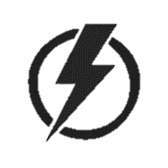 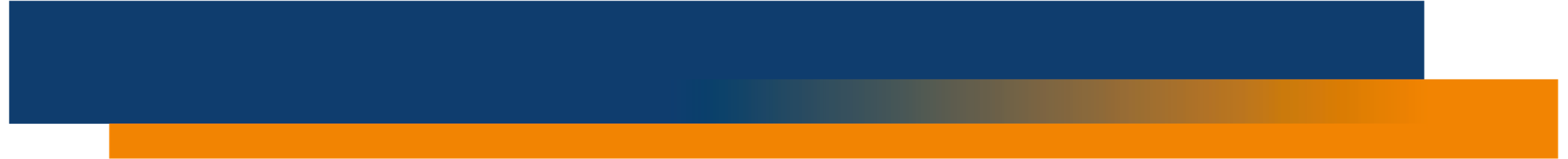 Наш клиент – наш партнёр.
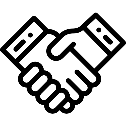 НАШИ КОНКУРЕНТНЫЕ ПРЕИМУЩЕСТВА
От потребностей клиента – к услугам компании.
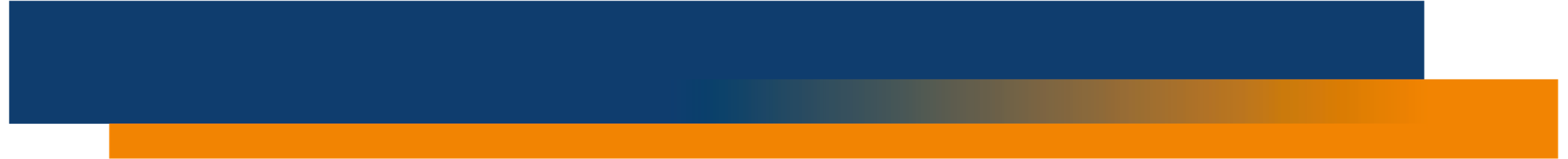 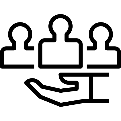 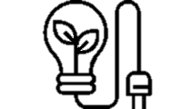 Опыт, проверенный десятилетиями
Современные энергосбытовые технологии
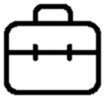 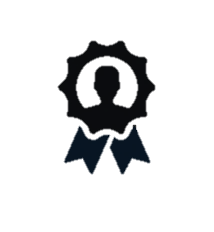 Высокопрофессиональная команда менеджеров и специалистов
Многомиллионная клиентская база
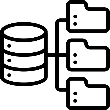 НАШИ ЦЕЛИ
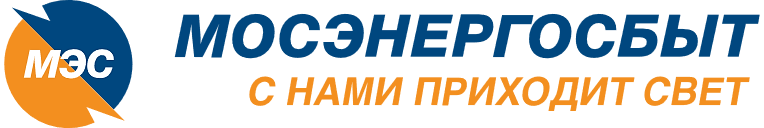 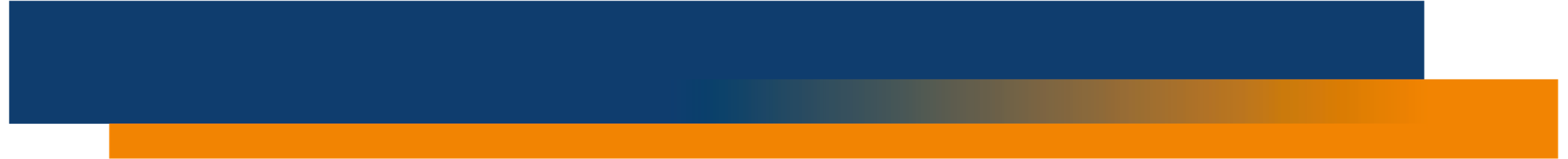 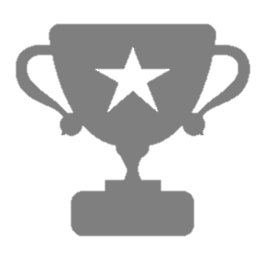 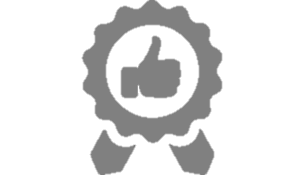 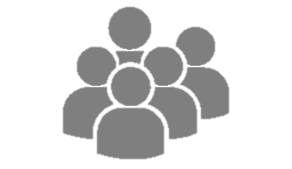 СТАТЬ ОТРАСЛЕВЫМ ЭТАЛОНОМ КАЧЕСТВА ОБСЛУЖИВАНИЯ
СОХРАНИТЬ И УСИЛИТЬ ЛИДЕРСТВО
ПРИУМНОЖИТЬ ЧИСЛО КЛИЕНТОВ
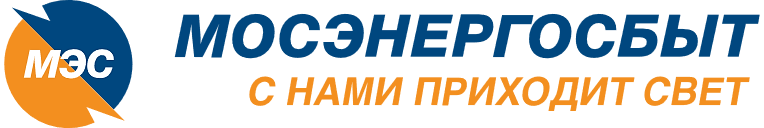 ГЛАВНАЯ ЦЕННОСТЬ НАШЕЙ КОМПАНИИ –
 ЭТО СИЛЬНАЯ КОМАНДА ПРОФЕССИОНАЛОВ
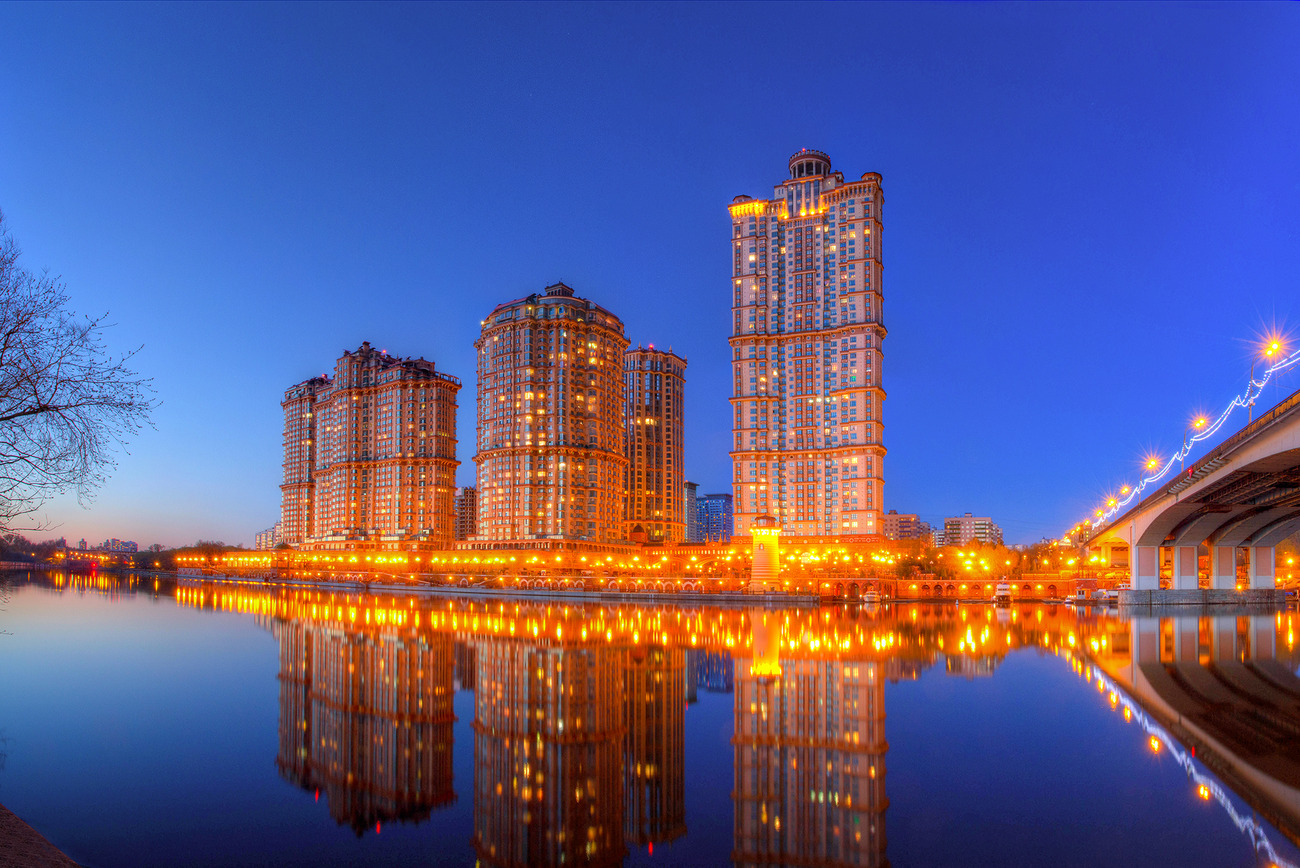 СПЛОЧЕННЫХ НА ОСНОВЕ ДВУХ ГЛАВНЫХ ПРИНЦИПОВ:
ПРЕЕМСТВЕННОСТИ ЛУЧШИХ ТРАДИЦИЙ ЭНЕРГЕТИКИ
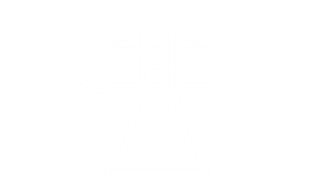 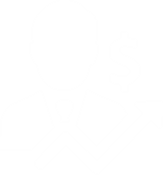 СОВРЕМЕННЫХ ВЫСОКОТЕХНОЛОГИЧНЫХ СТАНДАРТОВ ВЕДЕНИЯ БИЗНЕСА
НАДЕЖНОСТЬ
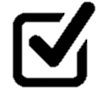 ЦЕННОСТЬ
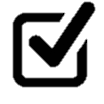 УВЕРЕННОСТЬ
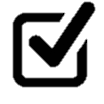 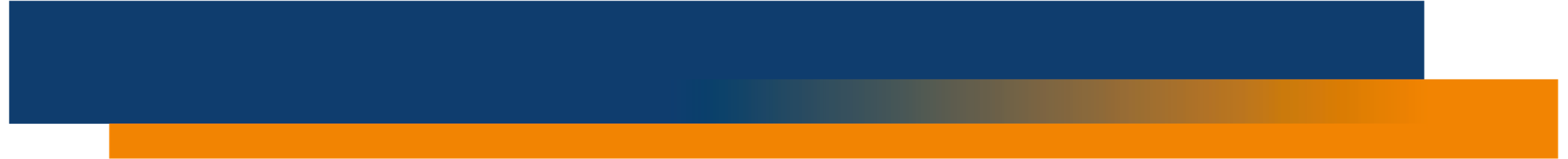 ОПЛАТА ТРУДА
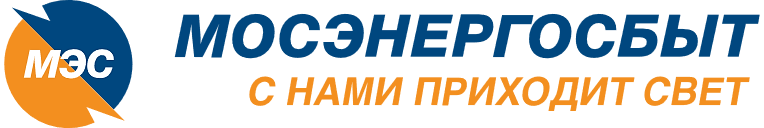 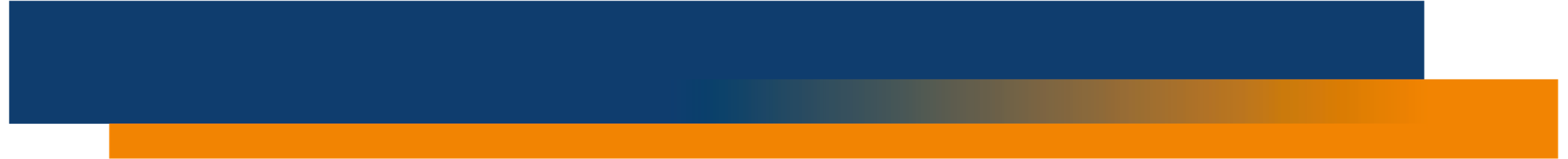 СОВОКУПНЫЙ ГОДОВОЙ ДОХОД РАБОТНИКА
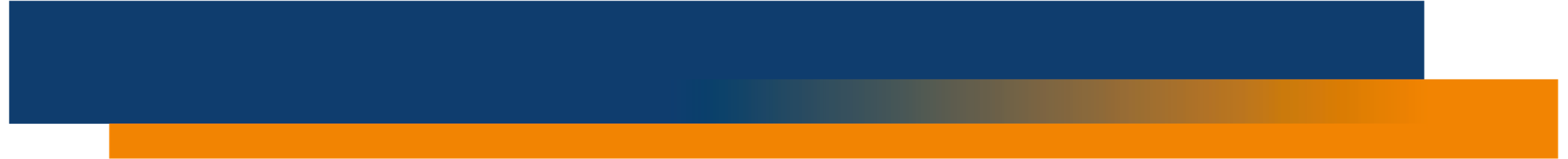 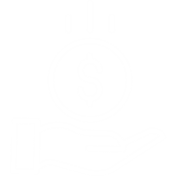 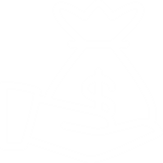 Состоит из:
Должностного оклада
Гарантий и компенсаций
Состоит из:
Индивидуальной стимулирующей надбавки
Ежемесячной премии
Единовременной премии
Премии по итогам работы за год за выполнение ключевых показателей эффективности (КПЭ)
Других видов премирования
ПЕРЕМЕННАЯ ЧАСТЬ
ПОСТОЯННАЯ ЧАСТЬ
Величина должностного оклада и премии по итогам работы за год зависит от грейда должности
Размер должностного оклада и структура заработной платы закрепляются трудовым договором и внутренними нормативными документами Общества.
Переменная часть – это часть заработной платы, величина которой зависит как от индивидуальной эффективности работника, так и от эффективной работы Общества в целом.
ИСН работника зависит от оценки руководителя, результативности и профессиональной компетентности работника.
СОЦИАЛЬНОЕ ОБЕСПЕЧЕНИЕ
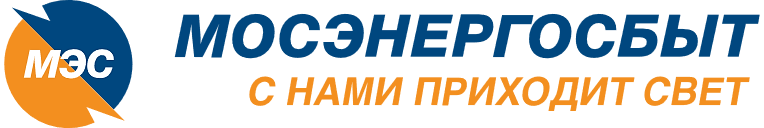 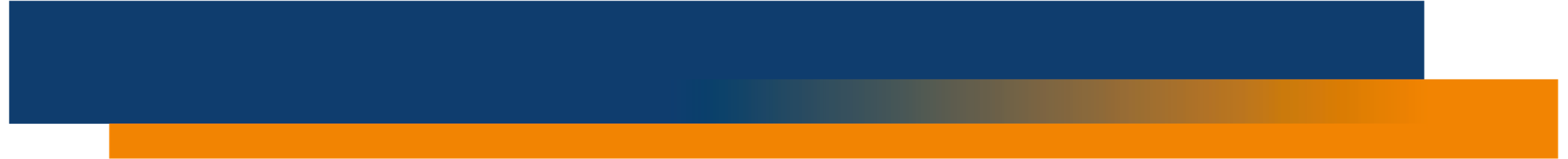 МАТЕРИАЛЬНАЯ ПОМОЩЬ
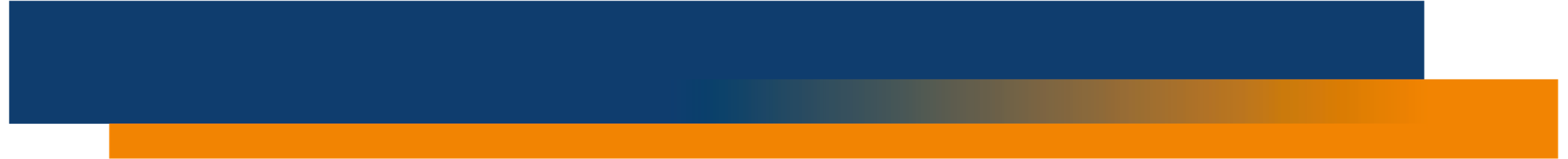 К 1 сентября (неполная, малоимущая, многодетная семья; стаж в Группе «Интер РАО» не менее 3 лет; на каждого ребенка в возрасте от 6 до 18 лет) – 11 000 руб., 1 день с сохранением заработной платы одному из родителей учащегося 1-4 класса.
К юбилею (стаж в отрасли не менее 25 лет) – 0,5 оклада.
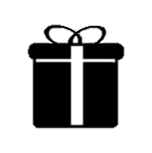 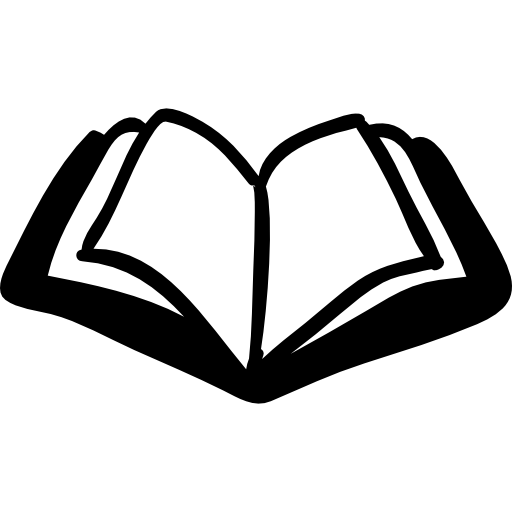 При регистрации брака (первый брак, последующий брак для вдовы/вдовца) – 15 000 руб., 3 дня с сохранением заработной платы.
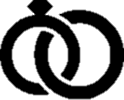 При смерти работника (семье работника) – 30 000 руб. При смерти члена семьи – 30 000 руб., 3 дня с сохранением заработной платы.
При увольнении на пенсию – один оклад, но не более 50 000 руб.
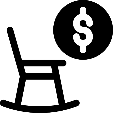 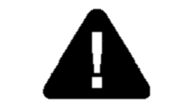 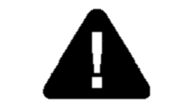 При рождении (усыновлении) ребенка одному из родителей – 40 000 руб., 2 дня отцу ребенка с сохранением заработной платы.
По иным обстоятельствам (в критических жизненных ситуациях, при тяжелом заболевании) – по решению Комиссии по социальным вопросам.
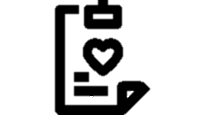 ДМС, ПУТЕВКИ
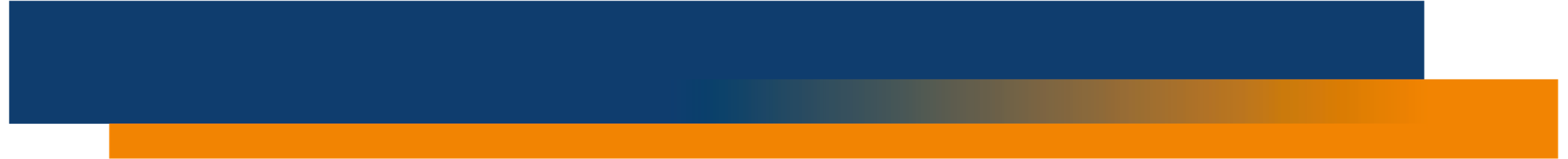 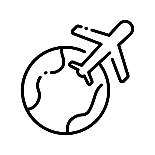 Компенсация стоимости санаторно-курортных путевок: работникам 100%, но не более 30 000 руб., детям работников из неполной, малоимущей, многодетной семьи 100%, но не более 35 000 руб.
ДМС после прохождения испытательного срока
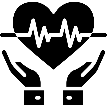 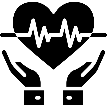 Страхование от несчастных случаев и болезней
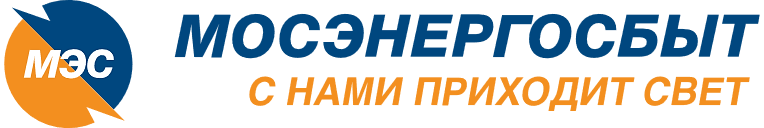 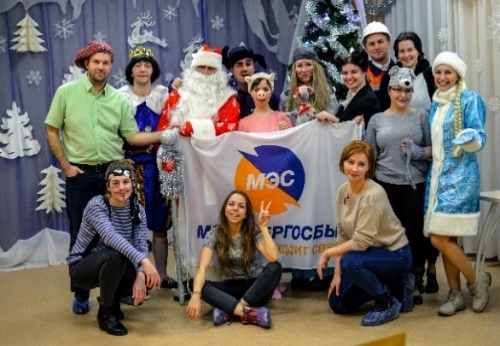 КОРПОРАТИВНАЯ КУЛЬТУРА
МОЛОДЕЖНЫЙ АКТИВ
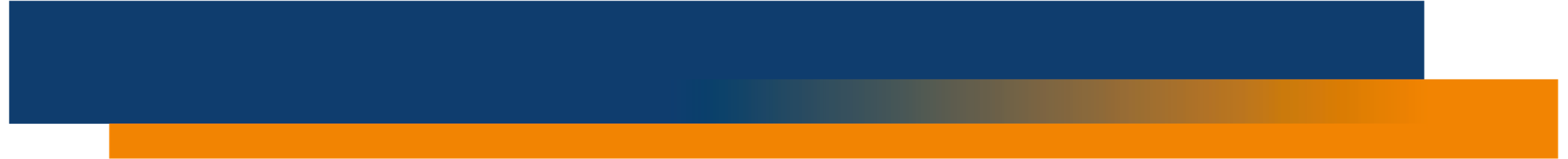 Молодёжный актив – молодые работники Общества, участвующие в организации и проведении мероприятий, организованных под эгидой актива в соответствии с молодёжной политикой ПАО «Интер РАО» и представляющие её внутри и за пределами Общества. 
Любой работник Общества в возрасте до 35 лет или с активной жизненной позицией может стать членом молодёжного актива. Деятельность молодёжного актива реализуется по следующим направлениям работы:
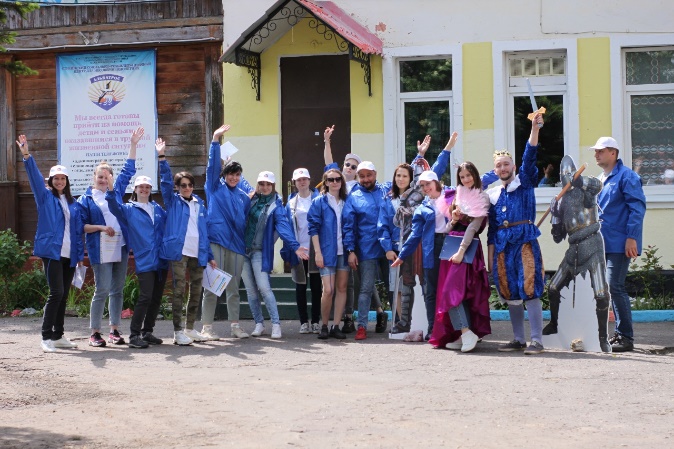 Социально-значимые мероприятия;
Спорт и здоровый образ жизни;
Экология и забота об окружающей среде;
Инновационная и научно-исследовательская деятельность;
Взаимодействие с органами власти.
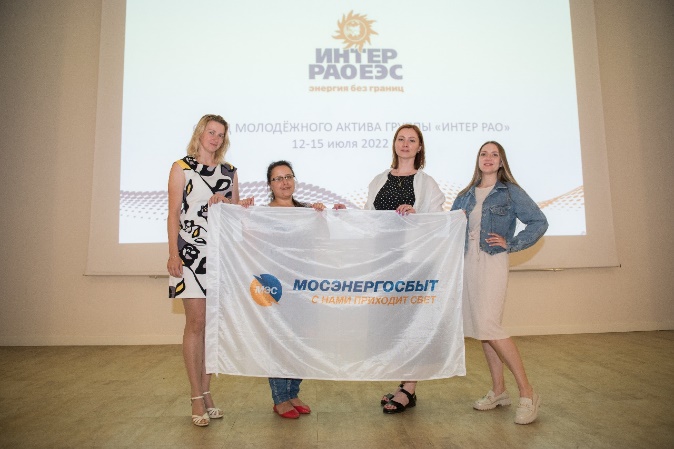 За время работы молодёжный актив провёл волонтёрские акции «Лапа дружбы», «Добрые крышечки», благотворительные ярмарки- продажи, мероприятия в подшефном центре «Альбатрос». Стал участником спортивных состязаний «Гонка героев», «Московский веломарафон», чемпионат по гребле на лодках «Дракон», а также принял участие в совместных мероприятиях молодёжных советов Правительства Москвы и молодёжных активов Группы. За свою успешную деятельность и вклад в развитие молодёжного движения столицы активисты Общества неоднократно награждались дипломами и грамотами
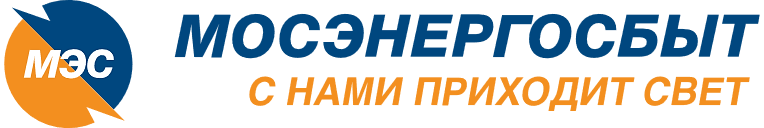 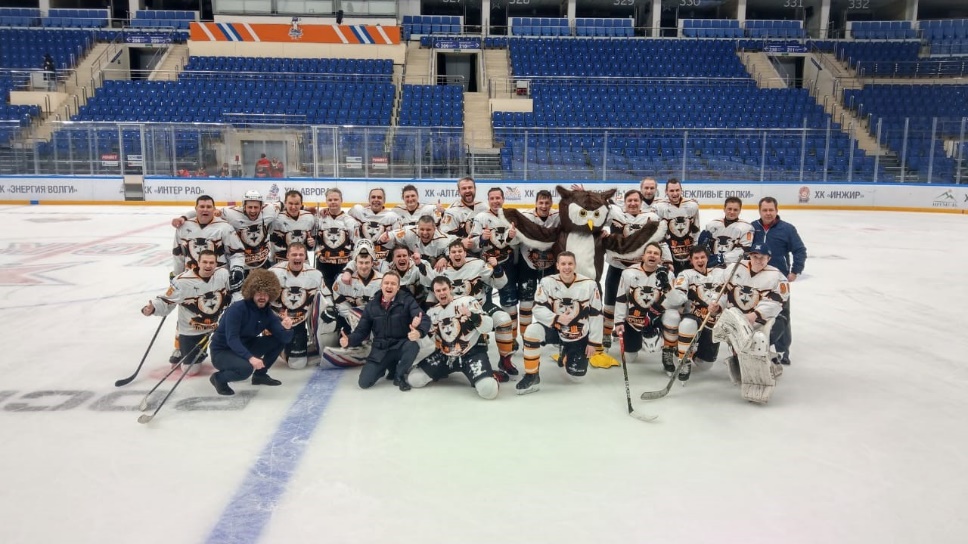 КОРПОРАТИВНАЯ КУЛЬТУРА
СПОРТИВНЫЕ МЕРОПРИЯТИЯ
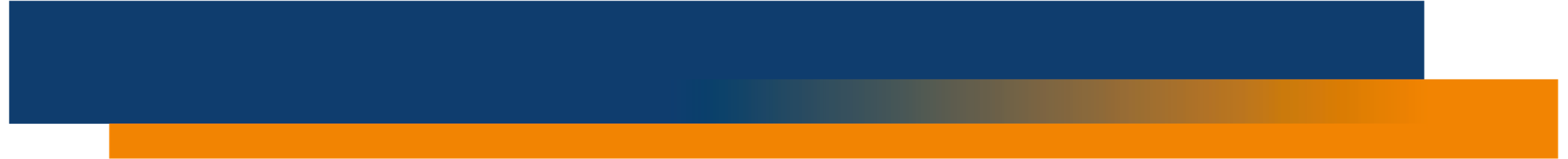 Мы ведем здоровый образ жизни! Присоединяйся к нам!
Мы ежегодно принимаем участие в международном турнире по мини-футболу на Кубок  «Интер РАО»
Команда Общества по мини-футболу проводит еженедельные тренировки
 Команда Общества по волейболу проводит тренировочные занятия 2 раза в неделю
Сборные команды Общества по волейболу и мини-футболу ежегодно принимают участие в различных спортивных турнирах
Сборная команда Общества ежегодно принимает участие в зимней и летней Спартакиадах Группы «Интер  РАО»
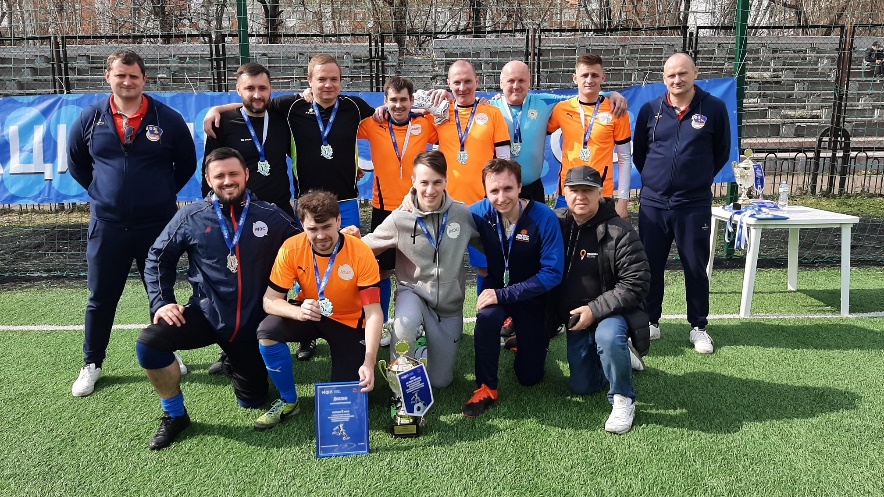 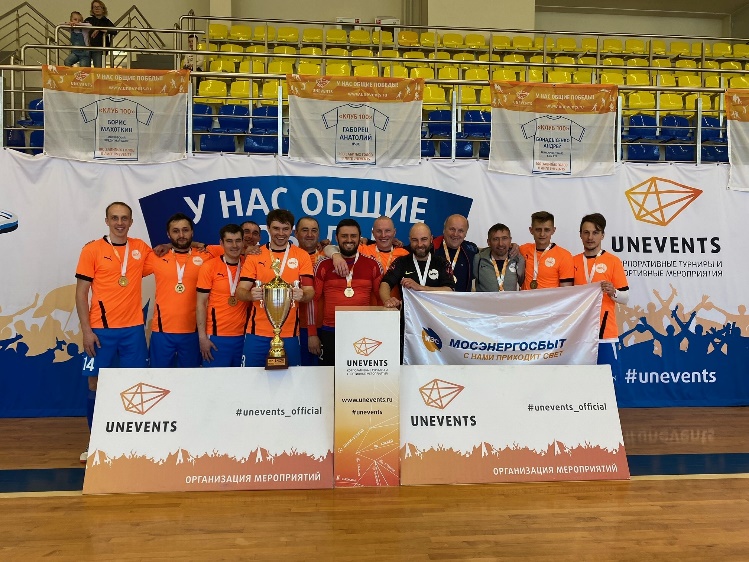 В программу зимней спартакиады входят: лыжные гонки, биатлон, хоккей и другие виды спорта. 
В программу летней спартакиады входят: волейбол, легкая атлетика, шахматы и другие виды спорта.
КОНТАКТЫ
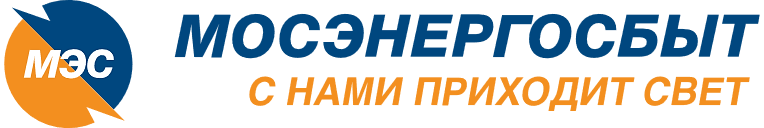 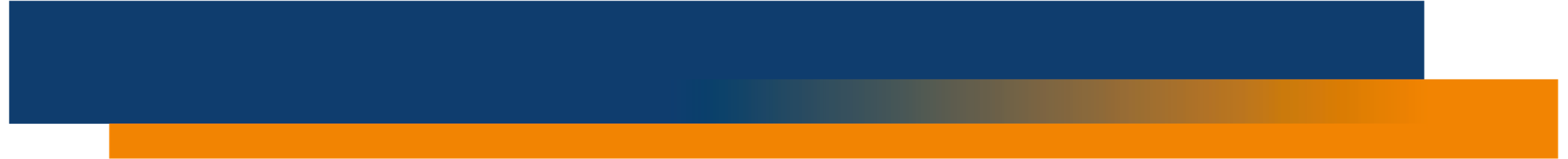 ГРИДНЕВ АЛЕКСАНДР ВАЛЕНТИНОВИЧ
ГЛАВНЫЙ СПЕЦИАЛИСТ ОТДЕЛА ОБУЧЕНИЯ И РАЗВИТИЯ ПЕРСОНАЛА
ТЕЛЕФОН: (499) 550-03-33      36-13
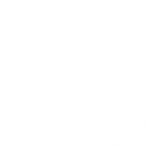 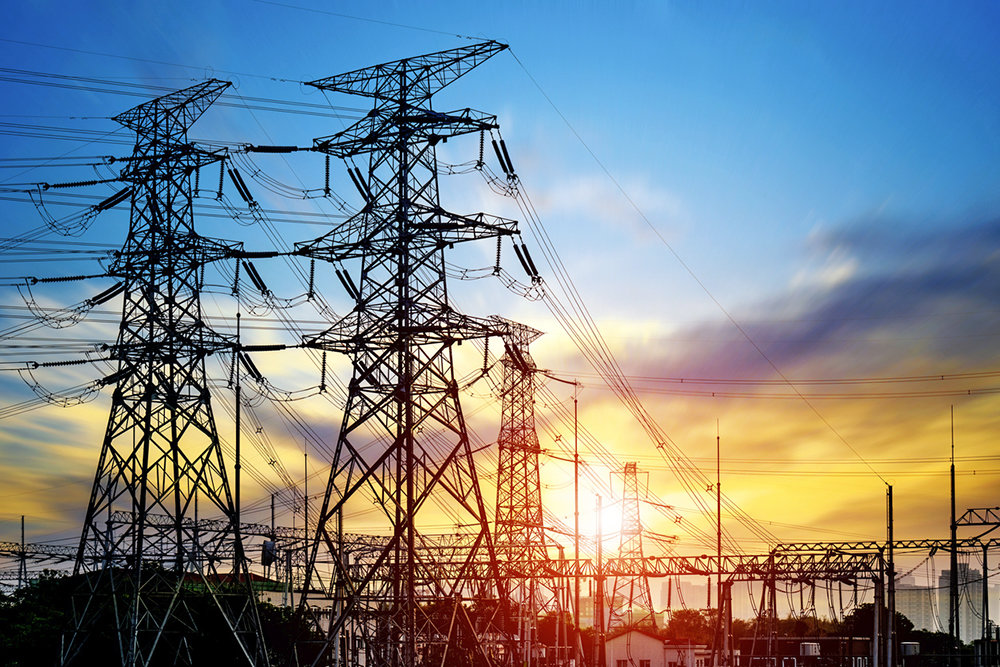 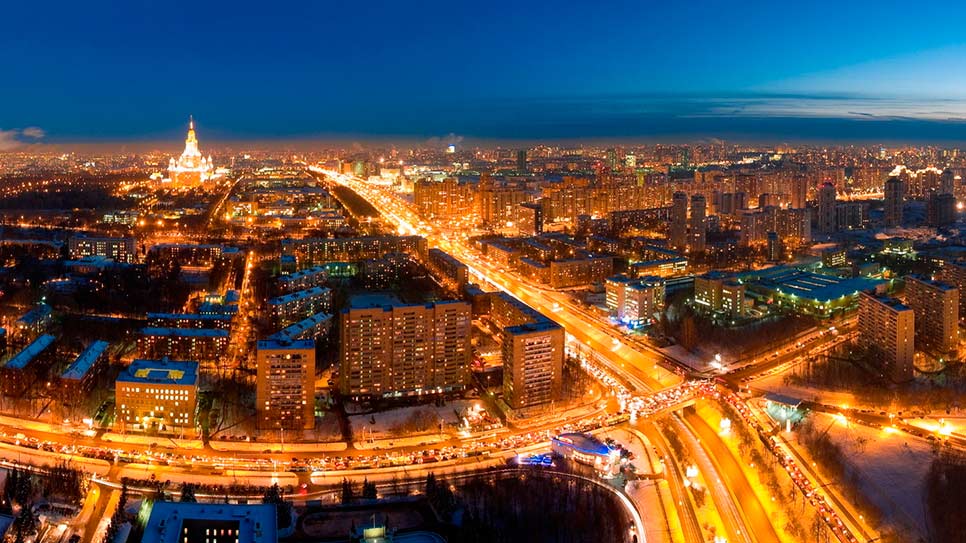 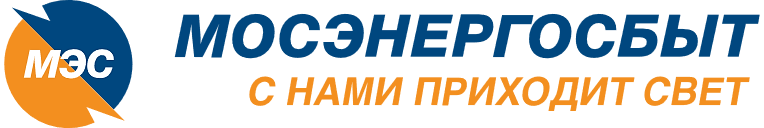 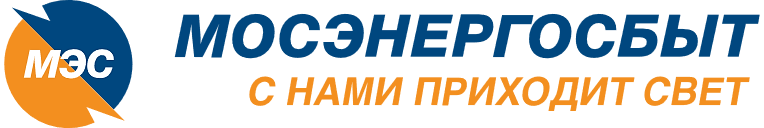 ДОБРО ПОЖАЛОВАТЬ
В НАШУ КОМАНДУ
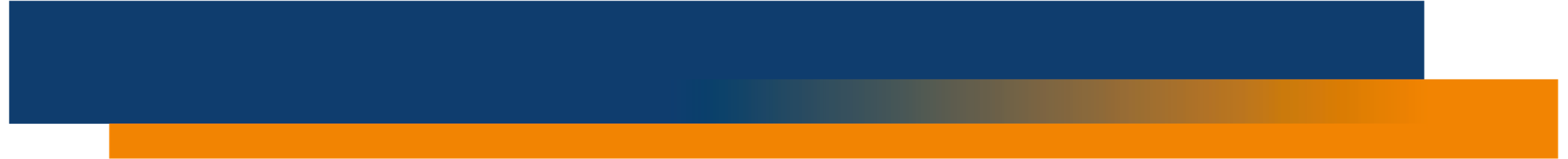